Talking to ‘you’ vs more than one ‘you’: Verbs with ‘tú’ and ‘vosotros’
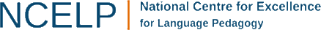 Talking to ‘you’ vs more than one ‘you’: Verbs with ‘tú’ and ‘vosotros’
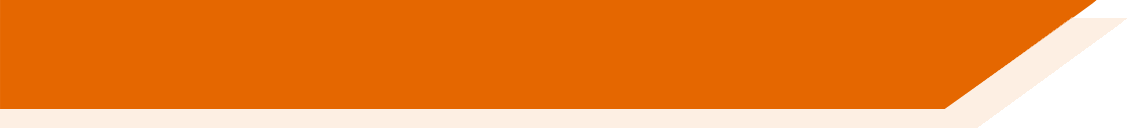 Spanish uses different verb endings for tú (one ‘you’) and vosotros (more than one ‘you’). 

Compare:
1. Escuchas
2. Escucháis

So, for regular Spanish verbs ending in –ar (e.g. hablar):
Remove –ar and add  –as for one ‘you’
Remove –ar and add  –áis for more than one ‘you’
 you listen (one ‘you’)
 you listen (more than one ‘you’)
Nick Avery / Emma Marsden / Rachel Hawkes
Listen to each verb. Tick if it is used for one ‘you’ or more than one ‘you’.
1
✔ pasas
✔ llegáis
2
✔ dejas
3
✔ habláis
4
✔ llevas
5
✔ buscas
6
✔ pensáis
7
✔ llamas
8
✔ tomáis
9
✔ preguntáis
10
escuchar
Nick Avery / Emma Marsden / Rachel Hawkes
[Speaker Notes: Verb frequency rankings (1 indicates the most common word in Spanish): pasar [68]; llegar [75]; dejar [86]; hablar [90]; llevar [101]; buscar [179]; pensar [105]; llamar [122]; tomar [133]; preguntar [219].

Source: Davies, M. & Davies, K. (2018). A frequency dictionary of Spanish: Core vocabulary for learners (2nd ed.). London: Routledge. 

Click on the orange number to hear the audio, once.  Click again to repeat, as required.To complete the task, students can number 1-10 in their books, write the table headings at the top and complete by ticking in the correct column.  Students can be encouraged to transcribe the verb form, too.
Transcript
 
pasas   
llegáis
dejas
habláis
llevas
buscas
pensáis
llamas
tomáis
preguntáis]
Look at the picture and read the speech bubble. Circle the correct verb.
¿Cantas / cantáis en un grupo?
2.
¡Lleváis / llevas mucha ropa rosa!
1.
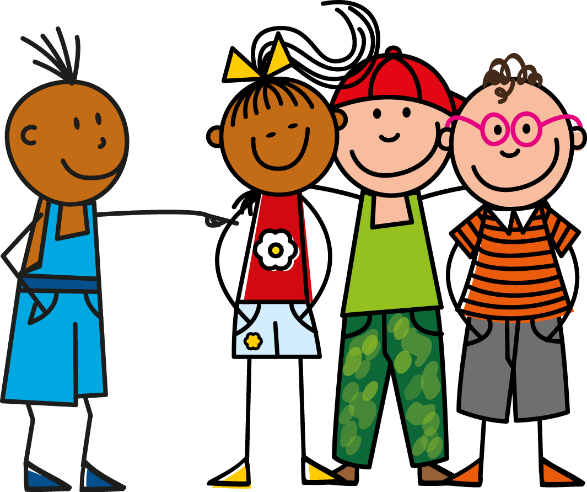 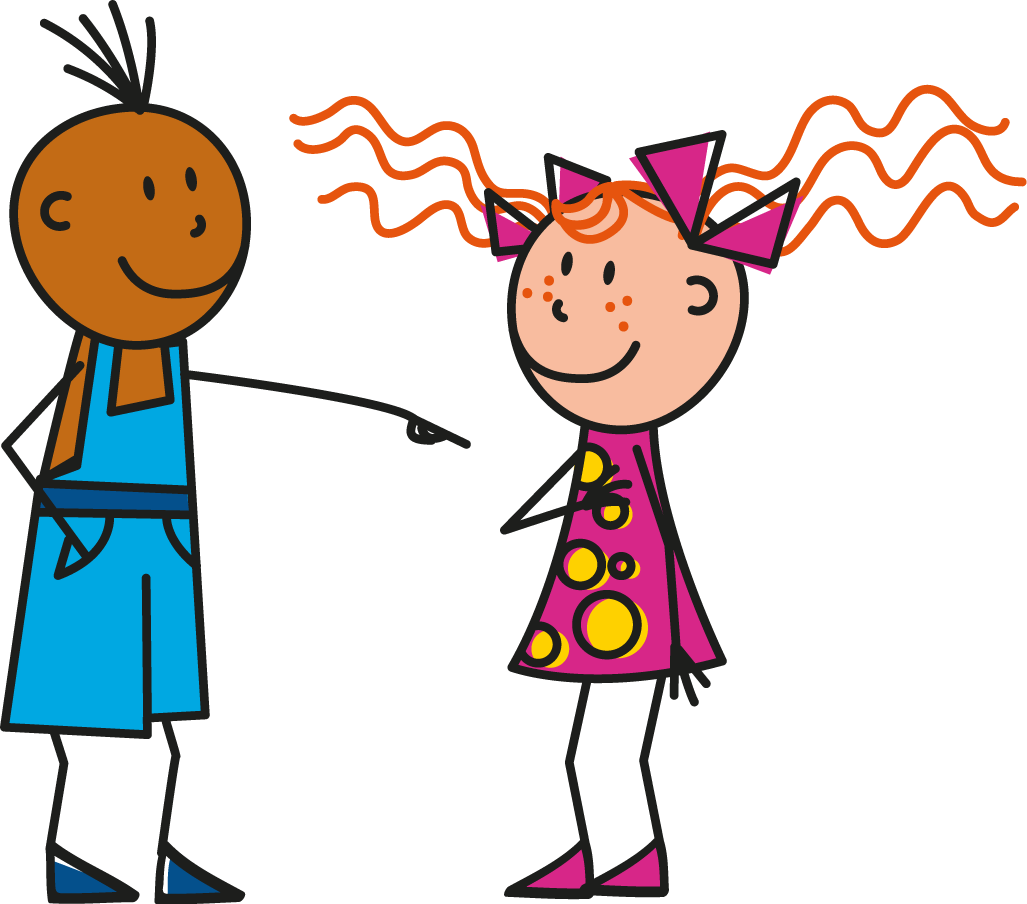 leer
Nick Avery / Emma Marsden / Rachel Hawkes
[Speaker Notes: Verb frequency rankings: cantar [717]; llevar [101]]
¿Celebras / celebráis mi cumpleaños?
3.
4.
¿Me acompañáis / acompañas?
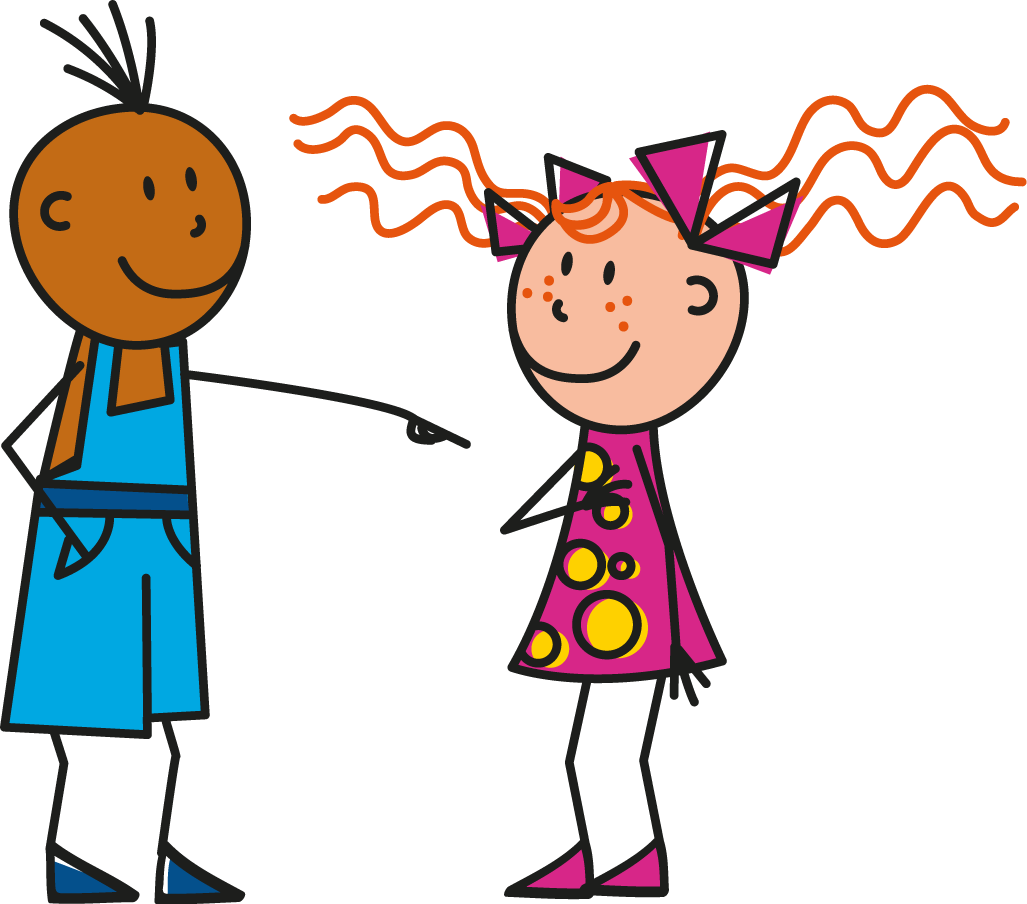 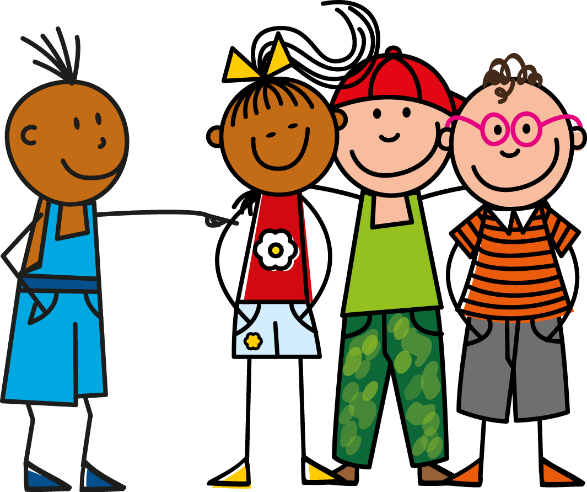 leer
Nick Avery / Emma Marsden / Rachel Hawkes
[Speaker Notes: Verb frequency rankings: acompañar [606]; celebrar [886]]
¿Bailas / bailáis conmigo?
¿Me llamáis / llamas luego?
5.
6.
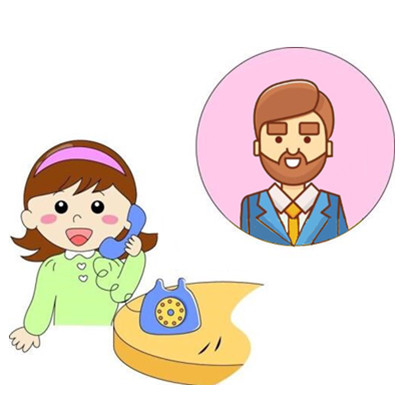 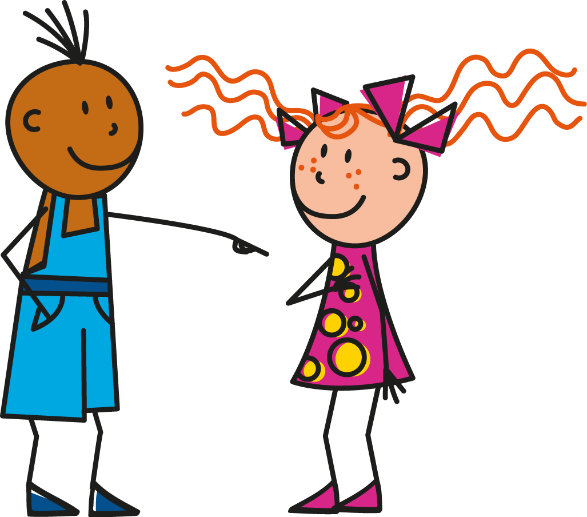 leer
Nick Avery / Emma Marsden / Rachel Hawkes
[Speaker Notes: Verb frequency rankings: bailar [1323]; llamar [122]]
¿A qué hora entrás / entras al trabajo?
7.
8.
¿Por qué lloras / lloráis?
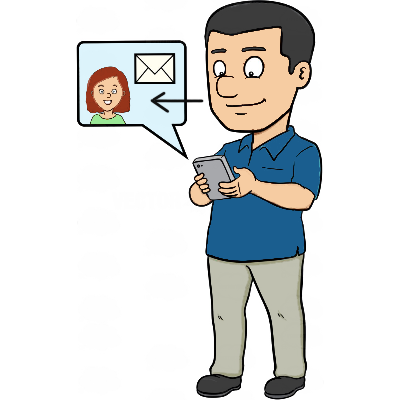 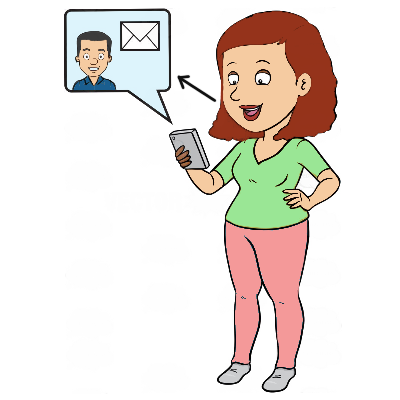 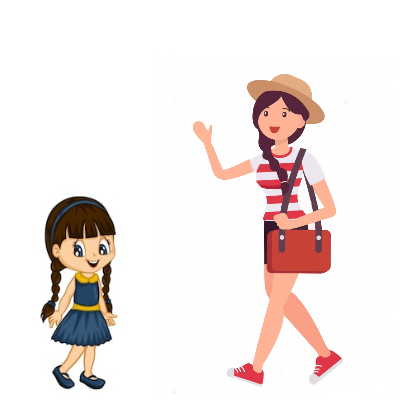 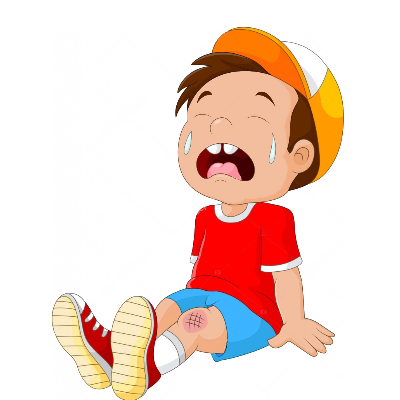 leer
Nick Avery / Emma Marsden / Rachel Hawkes
[Speaker Notes: Verb frequency ranking: entrar [207]; llorar [630]]
9.
10.
¿Me escucháis / escuchas?
Cortáis / cortas el papel así.
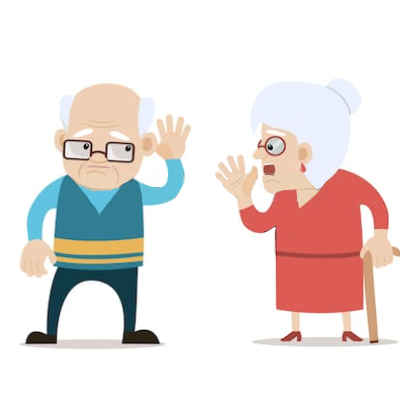 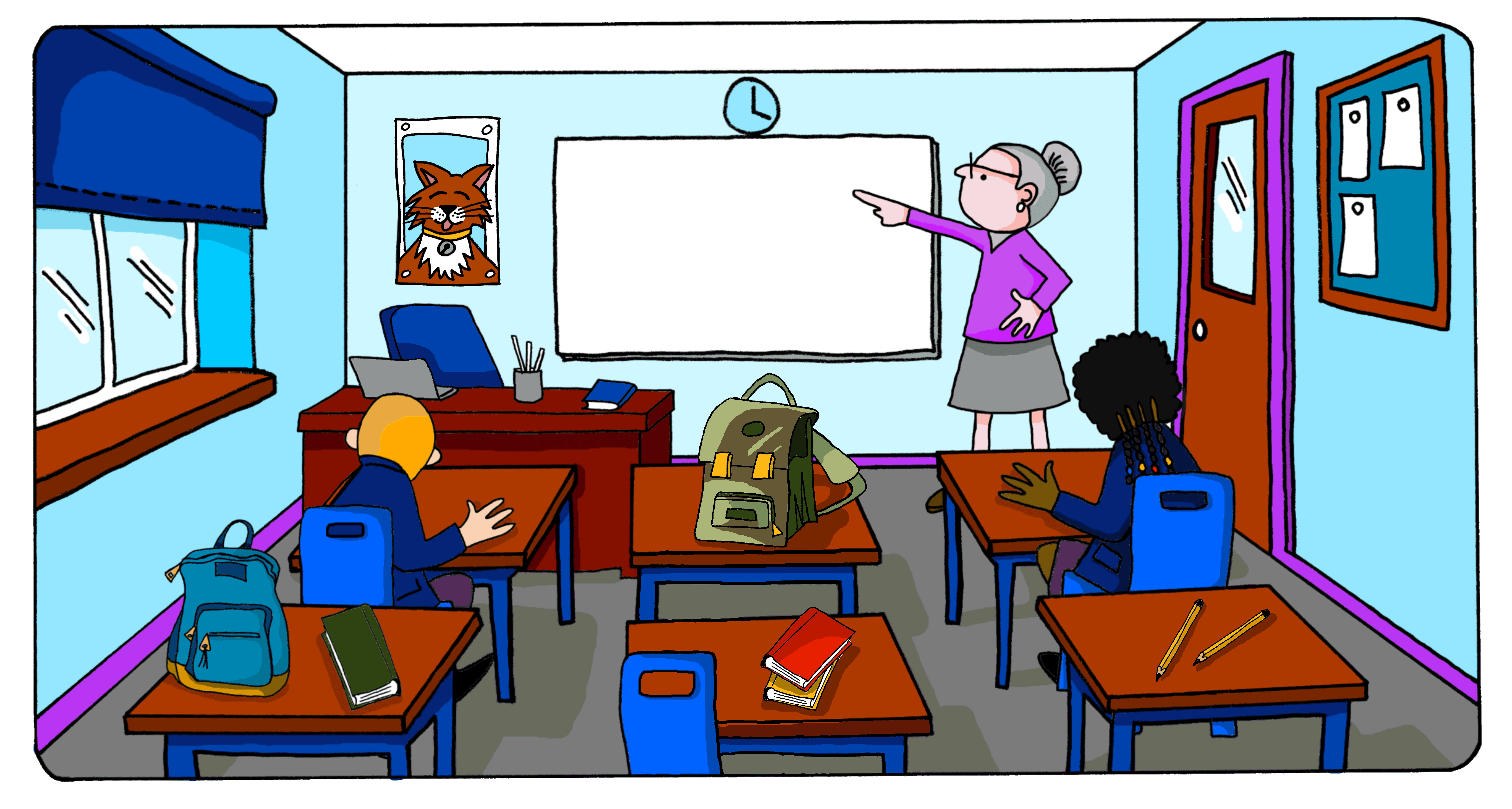 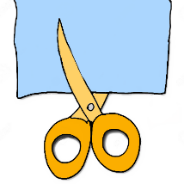 leer
Nick Avery / Emma Marsden / Rachel Hawkes
[Speaker Notes: Verb frequency ranking: escuchar [281]; cortar [755]]
Poor teacher!
Oh dear. Your Spanish teacher has completely lost her voice.
Please help her to explain today’s activities to the class.
Be careful! Different students have different tasks.
Use the cards to give the right instructions to different student(s).
Your partner will listen and make a note of who does what.
hablar / escuchar
Nick Avery / Emma Marsden / Rachel Hawkes
[Speaker Notes: The instructions that students have to give are best imagined as an explanation (affirmative), even though they may also occur as commands (imperative).]
1. listen to a song
2. draw an animal
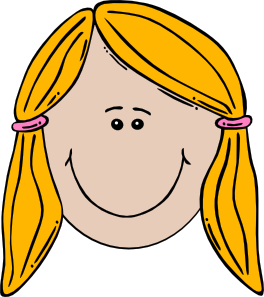 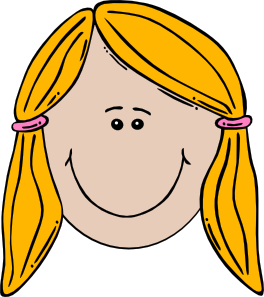 5. work with a partner
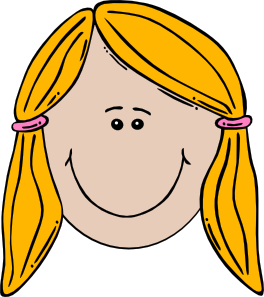 3. finish the homework
4. look at the board
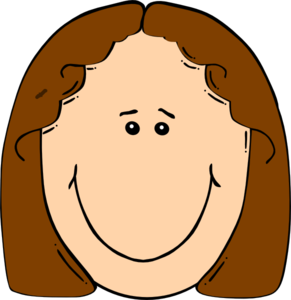 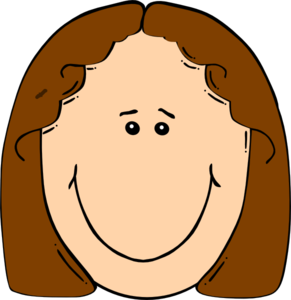 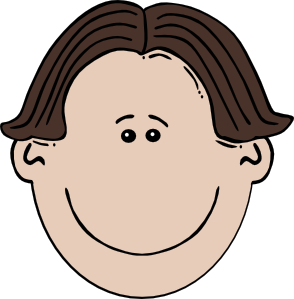 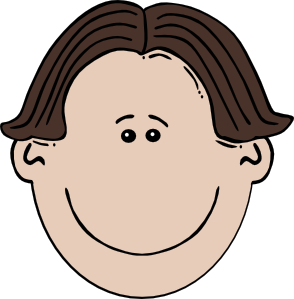 hablar / escuchar
Nick Avery / Emma Marsden / Rachel Hawkes
[Speaker Notes: Student A gives instructions, using verb endings in 2nd person based on singularity/plurality in the picture. 
Student B listens and completes the grid on the next slide.

Ensure that Student A gives the instruction e.g. ‘cortas el papel’, ‘termináis los deberes’ without saying ‘tú’ or ‘vosotros’. This will direct Student B’s attention to the verb to understand if the instruction is for one person or more.

Verb frequency rankings: cortar [755]; terminar [253]; mirar [125]; trabajar [174]; dibujar [2218].]
6. copy three texts
7. study in silence
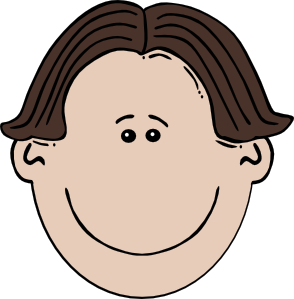 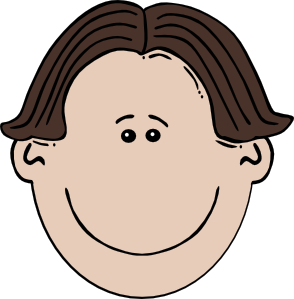 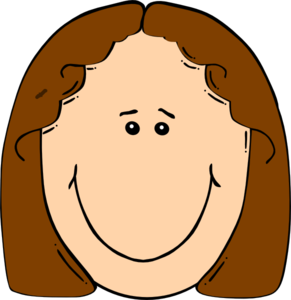 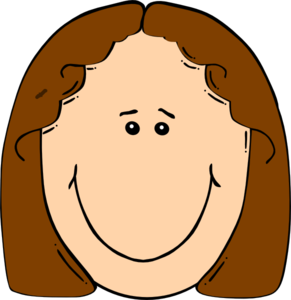 10. rest for 15 minutes
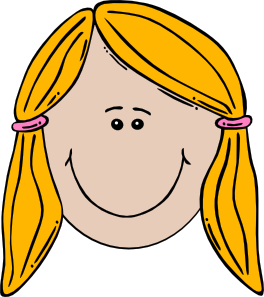 8. prepare for the exam
9. pronounce words
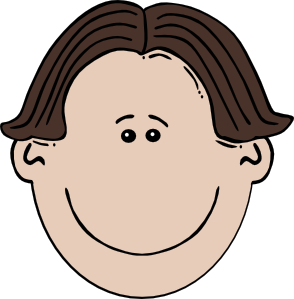 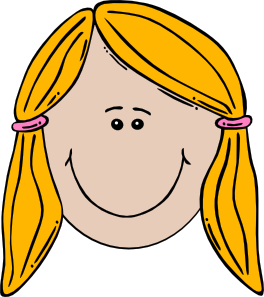 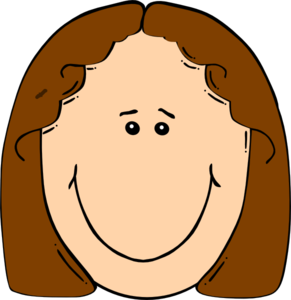 hablar / escuchar
Nick Avery / Emma Marsden / Rachel Hawkes
[Speaker Notes: Now Student B speaks. Student A listens and completes the grid.

Verb frequency rankings: copiar [2836]; preparar [570]; estudiar [332]; pronunciar [1990]; descansar [1749].]
Need help?
listen to a song – escuchar una canción
draw an animal – dibujar un animal
work with a partner – trabajar con una pareja
look at the board – mirar la pizarra
finish the homework – terminar los deberes
hablar / escuchar
Nick Avery / Emma Marsden / Rachel Hawkes
[Speaker Notes: Student A help slide

These could be shown briefly for a couple of minutes in a quick "revision and knowledge check" opportunity before the speaking activity. They would then be removed.]
Need help?
copy three texts – copiar tres textos
prepare for the exam – preparar para el examen
study in silence – estudiar en silencio
pronounce words – pronunciar palabras
rest for 15 minutes – descansar (por) quince minutos
hablar / escuchar
Nick Avery / Emma Marsden / Rachel Hawkes
[Speaker Notes: Student B help slide

These could be shown briefly for a couple of minutes in a quick "revision and knowledge check" opportunity before the speaking activity. They would then be removed.]
hablar / escuchar
Nick Avery / Emma Marsden / Rachel Hawkes
[Speaker Notes: Student B grid - blank]
ANSWERS
✔
✔
✔
✔
✔
hablar / escuchar
Nick Avery / Emma Marsden / Rachel Hawkes
[Speaker Notes: Student B grid - answers]
hablar / escuchar
Nick Avery / Emma Marsden / Rachel Hawkes
[Speaker Notes: Student A grid - blank

An optional way to round off the activity: ask students to look at each other’s grids and decide together whose class will be most fun / who they would rather be: the one student or the rest of the group.]
ANSWERS
✔
✔
✔
✔
✔
hablar / escuchar
Nick Avery / Emma Marsden / Rachel Hawkes
[Speaker Notes: Student A grid - answers

An optional way to round off the activity: ask students to look at each other’s grids and decide together whose class will be most fun / who they would rather be: the one student or the rest of the group.]
Use your prompt cards to write the instructions for your classmates.

If instructions are for the girl, use the tú form of the verb.
If instructions are for two people, use the vosotros form.
Invent the name(s)
Verb
1) ________________, ____________ una canción.
2) ________________, ____________ un animal.
3) ________________, ____________ los deberes.
4) ________________, ____________ la pizarra.
5) ________________, ____________ una pareja.
escribir
Nick Avery / Emma Marsden / Rachel Hawkes
[Speaker Notes: Blank writing – Student A
This one may require a little extra explanation. Students look at their cards and 
invent the name of the girl (representing tú) or boy and girl (representing vosotros) in the first half of sentence – this is more fun than just being given a name and also requires some extra attention to singularity/plurality on the cards
write the verb in the correct form]
Use your prompt cards to write the instructions for your classmates.

If instructions are for the girl, use the tú form of the verb.
If instructions are for two people, use the vosotros form.
Verb
Invent the name(s)
escuchas
1) ________________, ____________ una canción.
dibujas
2) ________________, ____________ un animal.
termináis
3) ________________, ____________ los deberes.
miráis
4) ________________, ____________ la pizarra.
trabajas
5) ________________, ____________ una pareja.
escribir
ANSWERS
Nick Avery / Emma Marsden / Rachel Hawkes
[Speaker Notes: Writing answers – Student A]
Use your prompt cards to write the instructions for your classmates.

If instructions are for the girl, use the tú form of the verb.
If instructions are for two people, use the vosotros form.
Verb
Invent the name(s)
1) ________________, ____________ tres textos.
2) ________________, ____________ en silencio.
3) ________________, ____________ el examen.
4) ________________, ____________ palabras.
5) ________________, ____________ por quince minutos.
escribir
Nick Avery / Emma Marsden / Rachel Hawkes
[Speaker Notes: Blank writing – Student B
This one may require a little extra explanation. Students look at their cards and 
invent the name of the girl (representing tú) or boy and girl (representing vosotros) in the first half of sentence – this is more fun than just being given a name and also requires some extra attention to singularity/plurality on the cards
write the verb in the correct form]
Use your prompt cards to write the instructions for your classmates.

If instructions are for the girl, use the tú form of the verb.
If instructions are for two people, use the vosotros form.
Verb
Invent the name(s)
copiáis
1) ________________, ____________ tres textos.
estudiáis
2) ________________, ____________ en silencio.
preparáis
3) ________________, ____________ el examen.
pronuncias
4) ________________, ____________ palabras.
descansas
5) ________________, ____________ por quince minutos.
escribir
ANSWERS
Nick Avery / Emma Marsden / Rachel Hawkes
[Speaker Notes: Writing answers – Student B]